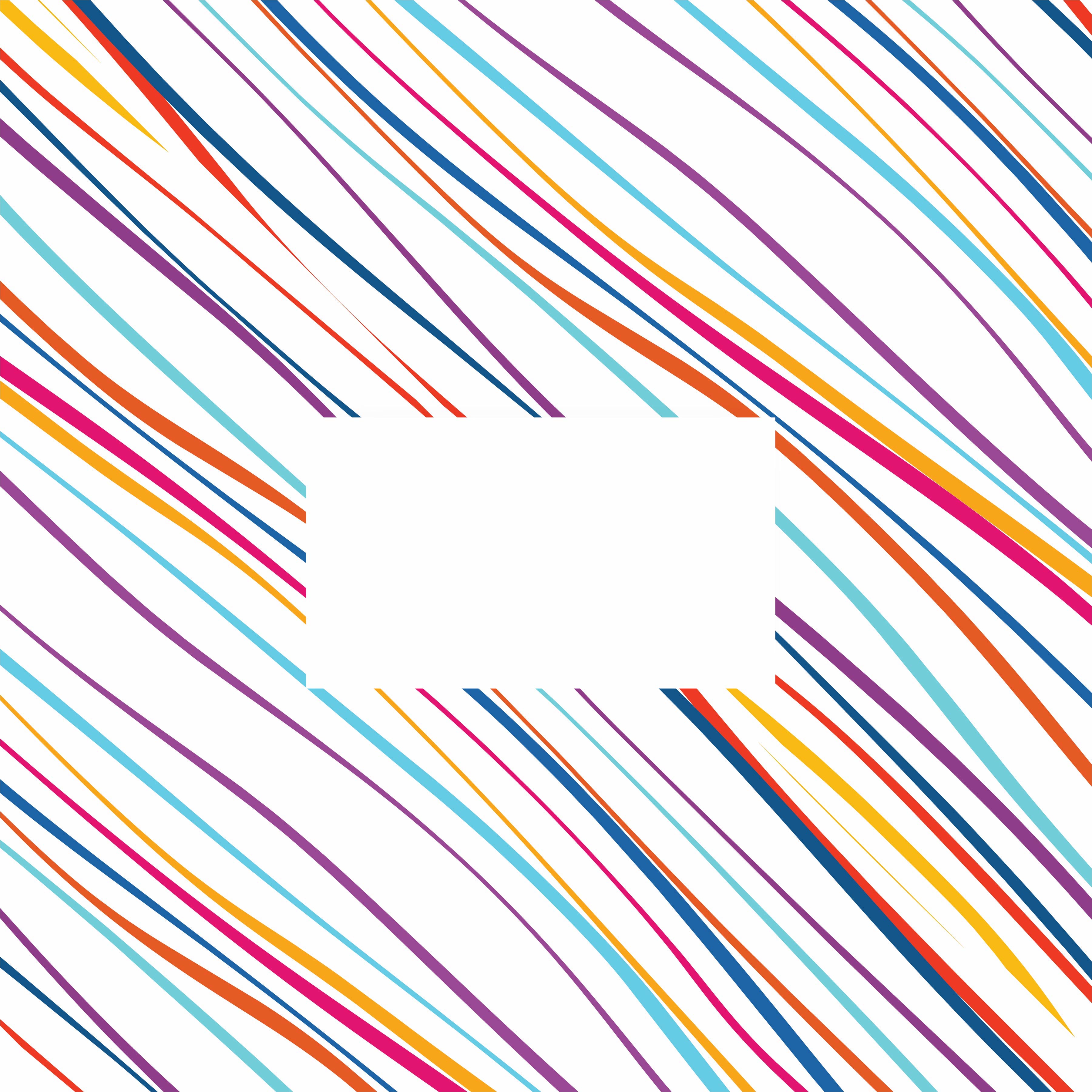 FOTO
Timéo 
RIZZO
Mail : mail@mail.com 
Tel : 123 456 789
Mob : 789 46 132 
Ind : 17 Lorem ipsum dolor et
00002 Roma